Coloring and drawing flowers.29-03-2016
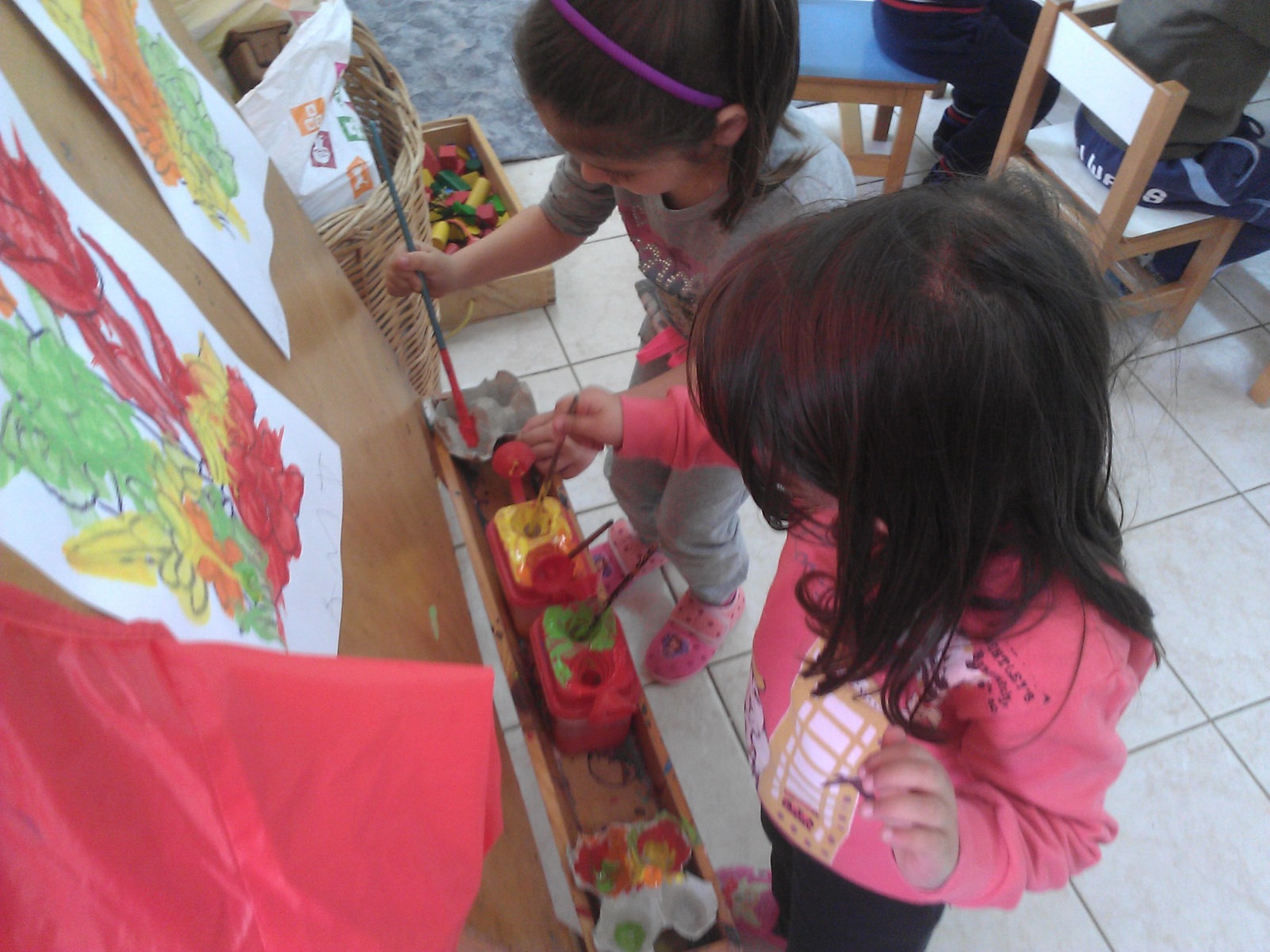 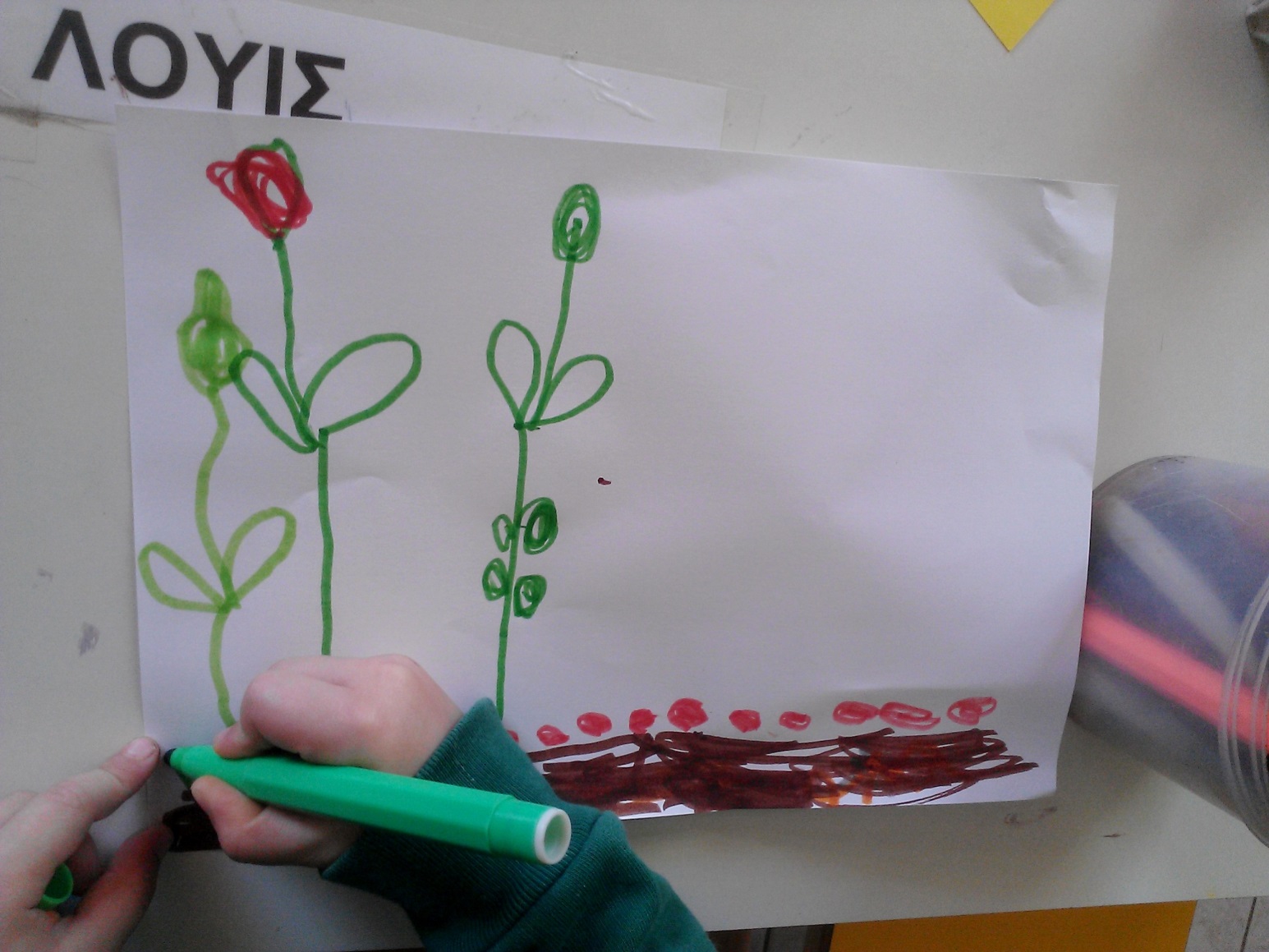